How to Support Endocrine Disorders with TCVM Food Therapy
Introduction
Pattern Differentiation is the Key

Yi Bing Tong Zhi
One disease, different treatments

Tong Bing Yi Zhi
Different diseases, one treatment

Western Biomedical “endocrine disease” is not a classical TCVM Pattern

Multiple TCVM Patterns may be included in the Western Biomedical diagnosis of “endocrine” disorder
TCVM Endocrine?
“Endocrine” disorders were not typically classified as TCVM Patterns

TCVM analysis of modern Endocrine patterns include:
Kidney patterns (e.g. menopause is Kidney Yin Def)
Jing patterns (e.g. somatotropin is a form of Jing)
Liver patterns (e.g. some hyperthyroidism)
Spleen patterns (e.g. some hypothyroidism)
Hyperadrenocorticism: General
Spleen and Kidney Yang Deficiency with Dampness and Phlegm
Faulty diet
Overwork
Aging
Long-term disease
Iatrogenic

Phlegm
Inappropriate diet
Long-term accumulation and congealing of Dampness
Long-term Heat that stews and steams Body Fluids

Yin Deficiency with Fire
Jing Deficiency
Aging, long-term disease
Iatrogenic
Hyperadrenocorticism Patterns
Yin Deficiency with Liver Yang Rising

Yin Deficiency with False Heat

Liver Yang Rising with Phlegm Fire

Yin Deficiency with Heat Toxin

Qi and Yin Deficiency

Spleen Qi Deficiency with Phlegm Damp

Spleen-Kidney Yang Deficiency

Yin and Yang Dual Deficiency
Which Food Categories Most Important?
Yin Tonics
alfalfa sprout, apple, apricot, asparagus, avocado, banana, barley, cheese, chicken egg, clam, coconut milk, crab, duck, duck egg, honey, kelp, kidney bean, lemon, lima bean, malt, mango, milk, mung bean sprout, nettle, nori, plantain, oyster, pea, pear, pineapple, pork, potato, rabbit, spelt, string bean, sweet potato, tofu, tomato, water chestnut, watermelon, yam 

Cooling Foods
Asparagus, Bamboo Shoot, Banana, Kelp, Lettuce, Millet, Peppermint, White Potato and Tofu

Qi Tonics
Beef, Carrot, Chicken, Date, Fig, Lentil, Mackerel, Microalgae, Molasses, Oats, Rutabaga, Sweet Potato, Pumpkin and Squash
Which Food Categories Most Important?
Damp Regulating Foods
Alfalfa, Barley, Garlic, Green Tea, Job’s tears, Kidney Bean, Mackerel, Mushroom, Parsley, Pumpkin, Rutabaga, Rye and Turnip

Phlegm Regulating Foods
Almond, Apple Peel, Garlic, Licorice, Marjoram, Mushroom, Black and White Pepper, Peppermint, Plantain, Seaweed, Shitake Mushroom, Shrimp, Tea, Walnut and Watercress

Yang Tonics
anchovy, basil, cayenne, chestnut, chive seed, cinnamon bark, clove, dill seed, fennel seed, fenugreek seed, garlic, dried ginger, kidney, lamb, lobster, nutmeg, quinoa, pistachio, prawn, raspberry, rosemary, sage, shrimp, thyme, walnut
Yin Deficiency with Liver Yang Rising
Common signs:
Polyphagia 
Polyuria, Polydipsia
Obesity
Hot face and ears
Headache
Agitation
Dry mouth
Lumbar and stifle soreness
Poor quality and quantity of sleep
Red tongue, may be peeled or no coat
Fine, tight to wiry, rapid pulse

Treatment Principles: Nourish Yin, subdue Yang
Yin Deficiency with Liver Yang Rising
Yin Deficiency with Liver Yang Rising
Zhi Bai Di Huang Wan, Anemarrhena, Phellodendron and Rehmannia Pill
Huang bai, Phellodendron
Zhi mu, Anemarrhena
Sheng di huang, uncooked Rehmannia
Shan yao, Dioscorea
Shan zhu yu, Cornus
Mu dan pi, Paeony root bark
Ze xie, Alisma
Fu ling, Poria

Modify with Gou Teng, Uncaria, to clear Liver Heat and pacify Liver Yang

Functions: Nourish Liver and Kidney Yin, reduce deficient Fire, clear Liver Heat and pacify Liver Yang
Zhi Bai Di Huang Wan, Anemarrhena, Phellodendron and Rehmannia Pill
Zhi Mu Anemarrhena clears Heat, nourishes Yin and moistens dryness

Huang Bai Phellodendron clears Heat, dries Dampness, clears Deficient Heat from Kidney Yin Deficiency

Shu di huang Rehmannia nourishes Yin and tonifies the Kidneys and Blood as well as replenishes essence

Two of the deputies, Shan zhu yu Cornus and Shan yao Dioscorea, tonify the Liver and nourish the Spleen to further benefit the Blood and essence
Zhi Bai Di Huang Wan, Anemarrhena, Phellodendron and Rehmannia Pill
The three assistants are Ze xie Alismatis, Fu ling Poria and Mu dan pi Moutan and their purpose is to regulate the Kidneys, Liver and Spleen

Ze xie unblocks the water pathways, Fu ling strengthens the Spleen and mildly drains Damp, and Mu dan pi clears Heat and soothes the Liver fire
Zhi Bai Di Huang Wan Food Therapy
Barley is cool, sweet and salty and nourishes Yin and Clears Heat

Yam is neutral, sweet and nourishes Yin, Qi and Jing

Beef nourishes Blood and possibly Yin

What nourishes Liver and Blood?

Which foods regulate the Spleen?

Which foods unblock the water pathways?
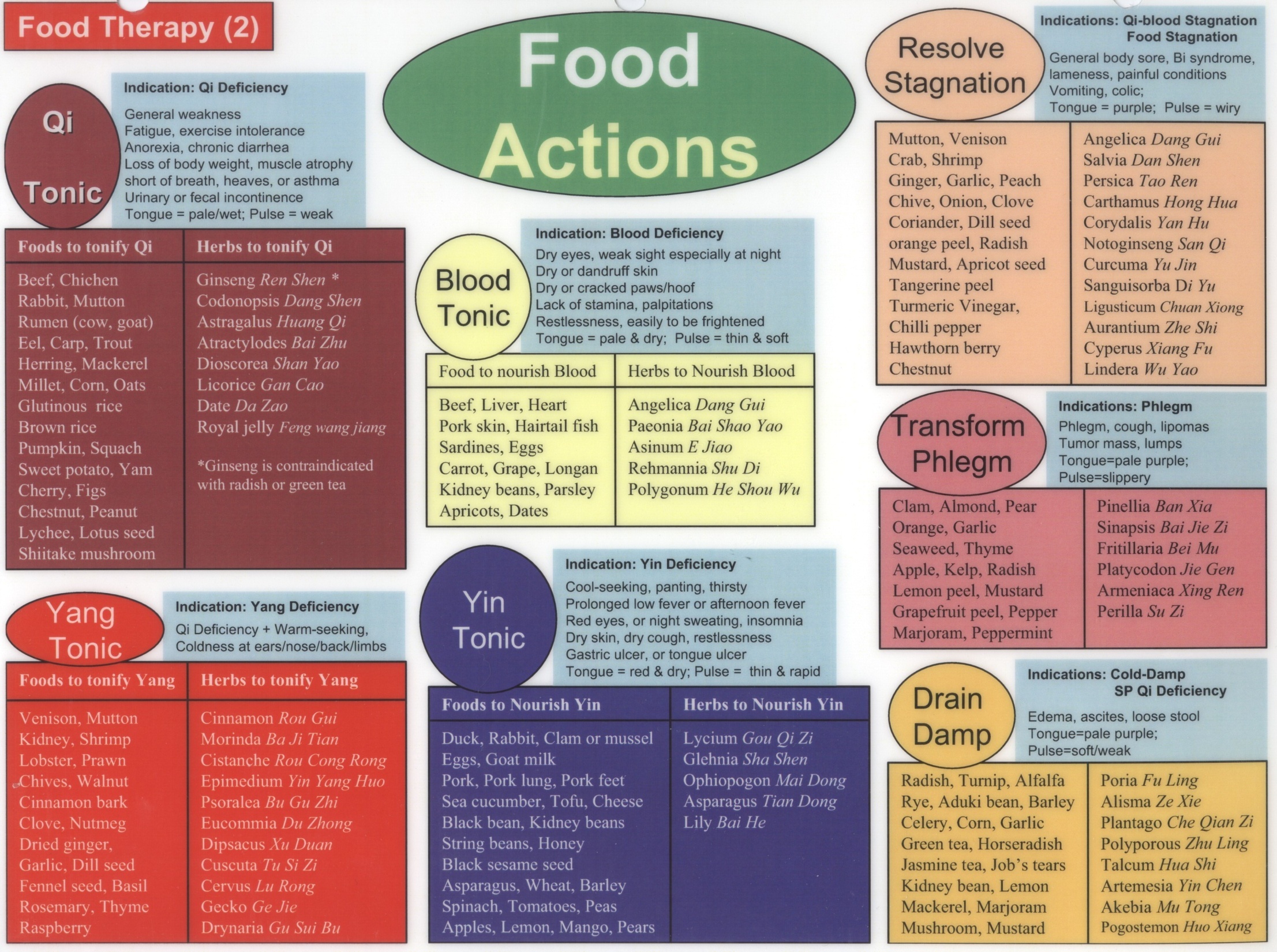 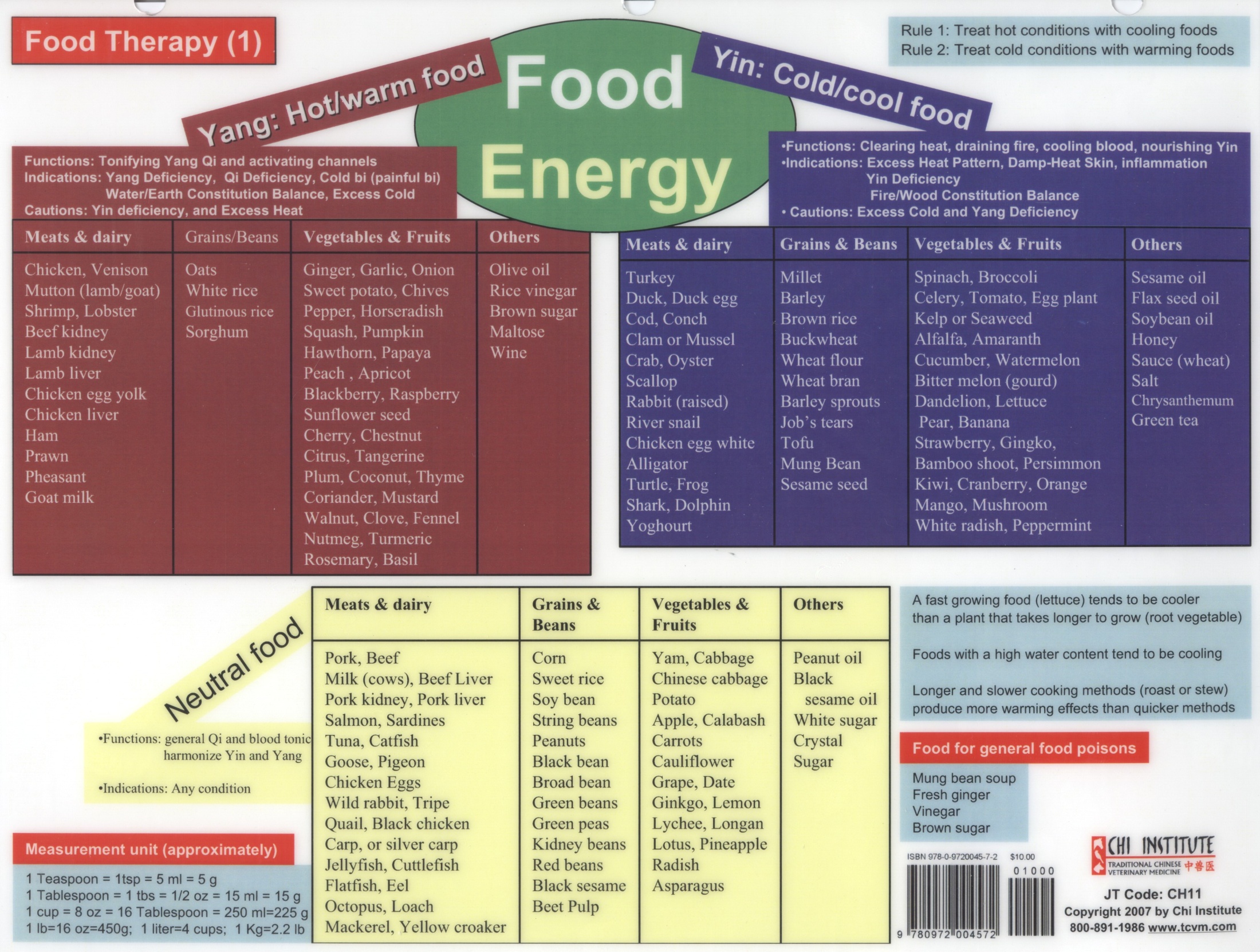 Zhi Bai Di Huang Wan Food
Barley				1 cup
Bamboo Shoots			2 oz
Mushrooms			3 oz
Beef 				2 oz
Rabbit				4 oz
Yam				½ cup
Cherries				2 oz
Carrots				½ cup
Tomatoes				2 oz
Cucumber			2 oz
Calcium				600 mg
Calories 791       P-F-C 30-24-46
Yin Deficiency with False Heat
Common signs
Polyuria, Polydipsia
Pendulous abdomen with thin limbs
Nocturnal irritability
Dry mouth and throat
Lumbar and stifle weakness and pain
Insomnia, profuse dreaming
Constipation
Red tongue, especially tip, with little or no coat
Fine, deep, rapid pulse

Treatment Principles: Supplement the Kidneys and enrich Yin, clear and drain ministerial Fire
Yin Deficiency with False Heat
Yin Deficiency with False Heat
Ophiopogon Powder (A3510)
Mai men dong, Ophiopogon 
Lu gen, Phragmites
Zhi mu, anemarrhena
Tian hua fen, Trichosanthes
Bei sha shen, Glehnia
Zhu ye, Bambusa
Ge gen, Pueraria
Wu mei, Mume
Huang qin, Scutellaria
Yu li ren, Prunus
Shan zha, Crataegus
Shen qu, Massa Fermentata

Actions: Nourish Yin, clear Heat, promote Body Fluids
Ophiopogon Powder Formula Analysis
Twelve herbs, half of them such as Mai Men Dong, Ophiopogon, and Tian Hua Fen, Trichosanthes, work together to Nourish Yin, generate fluids and Clear Heat

Assistants such as Ge Gen, Pueraria, and Lu Gen, Phragmites, promote body fluids

Shan Zha, Crataegus, and Shen Qu, Massa Fermentata, resolve food stasis

Finally, Wu Mei, Mume plum astringes
“Ophiopogon Powder” Food Therapy
What foods are cooling and clear heat while promoting body fluids?

Which foods relieve food stagnation? What’s the principal of Shen Qu?

Why would we want to add a sour astringent such as Wu Mei?
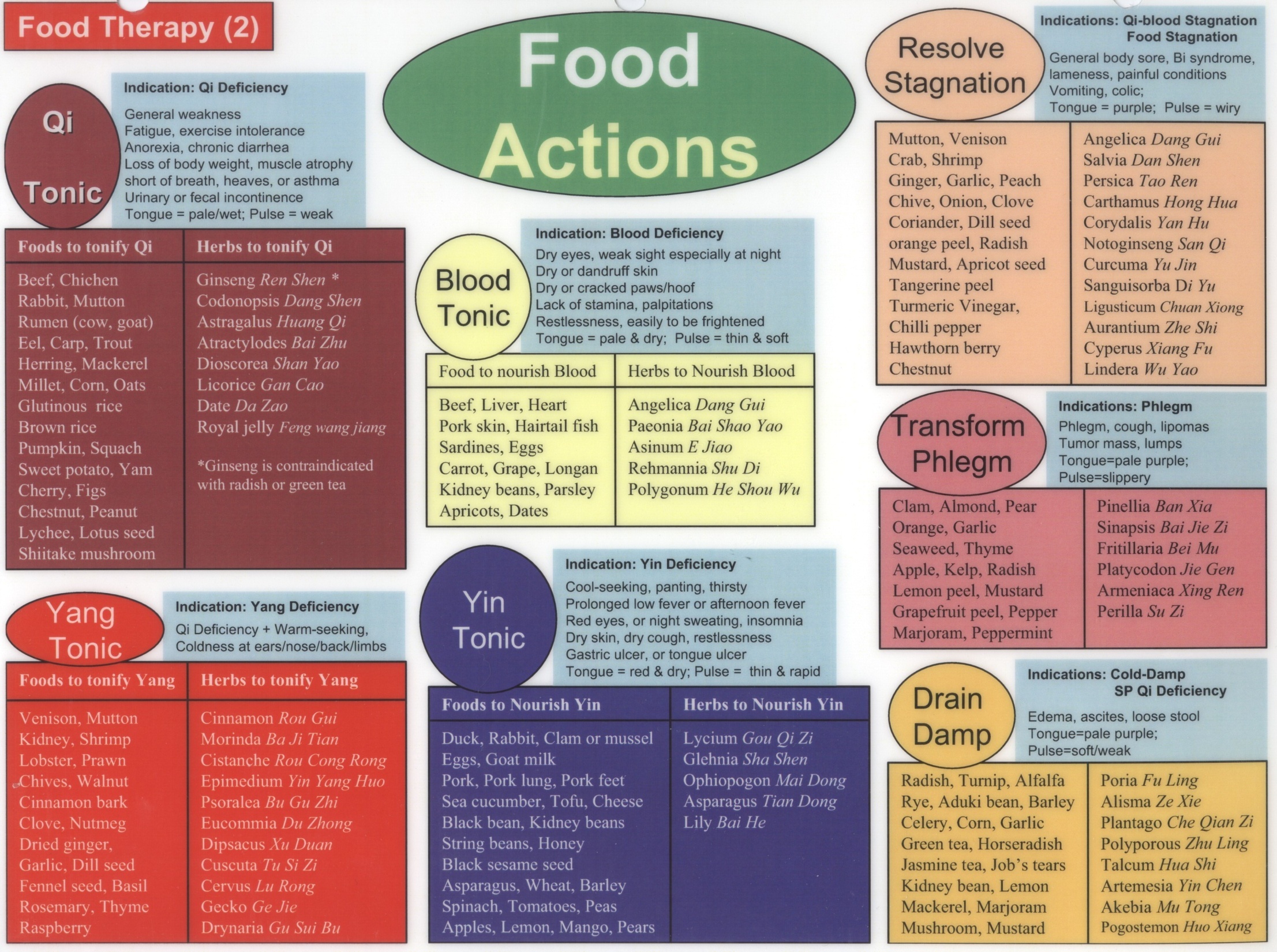 Zhi Bai Di Huang Wan Food
Mung Beans			½ cup
Radishes				2 oz
Tofu					6 oz
Spinach 				½ cup
Kidney Beans			½ cup
Asparagus				½ cup
Rabbit				4 oz
Plum				1 oz
Mushroom				½ cup
Apple with peel			2 oz
Alfalfa sprouts			2 oz
Ginger				1 tsp
Calcium				500 mg
Calories 836       P-F-C 40-27-33
Yin Deficiency with False Heat
Zhi Bai Di Huang Wan, Anemarrhena, Phellodendron and Rehmannia Pill
Huang bai, Phellodendron
Zhi mu, Anemarrhena
Sheng di huang, uncooked Rehmannia
Shan yao, Dioscorea
Shan zhu yu, Cornus
Mu dan pi, Paeony
Ze xie, Alisma
Fu ling, Poria

Functions: Nourish Liver and Kidney Yin, reduce deficient Fire
Qi and Yin Deficiency
Common signs
Polyuria
Polydipsia
Pendulous abdomen or ascites
Pulmonary edema
Congestive heart failure
Enlarged liver
Excessive panting with outbursts at night
Pale or red tongue
Thready and weak pulse
Qi and Yin Deficiency
Qi and Yin Deficiency
Rehmannia 11 (A2194)
Huang Qi, Astragalus
Rou Gui, Cinnamon
Shu Di Huang, Rehmannia
Shan Yao, Dioscorea
Shan Zhu Yu, Cornus
Mu Dan Pi, Moutan
Fu Ling, Poria
Ze Xie, Alisma
Fu Pen Zi, Rubus
Jin Ying Zi, Rosa
Sang Piao Xiao, Mantidis

Actions: Tonify Qi, nourish Yin, astringently consolidate
Spleen Qi Deficiency with Phlegm Damp
Common signs
Obesity
Edema
Fatigue, lack of strength
Subdued Shen
Reduced food intake
Cold distal limbs
Loose stools
Pale, fat tongue with slimy white coat
Fine, weak pulse

Treatment Principles: Fortify the Spleen, transform Phlegm and eliminate Dampness
Spleen Qi Deficiency with Phlegm Damp
Spleen Qi Deficiency with Phlegm Damp
Liu Jun Zi Tang, Six Gentlemen Decoction
Ren Shen, Ginseng
Bai Zhu, White Atractylodes
Fu Ling, Poria
Chen Pi, Tangerine Peel
Ban Xia, Pinellia Tuber
Zhi Gan Cao, Honey-fried Licorice

Functions: Tonify the Spleen, resolve Dampness, transform Phlegm, stop vomiting
Liu Jun Zi TangSix Gentlemen Decoction
the chief herb Panax ginseng ren shen is sweet, warm and tonifies Spleen Qi

the deputy herb Atractylodis macrocephalae bai zhu is bitter, warm and strengthens Spleen Qi and dries Dampness

the assistant herb Poria cocos fu ling is sweet, bland and leeches out Dampness and mildly Tonifies Spleen Qi

Chen Pi, Tangerine Peel regulates Qi, harmonizes the middle burner, dries Damp and resolves Phlegm

Ban Xia, Pinellia Tuber dries Damp, resolves Phlegm and stops vomiting

the envoy Glycyrrhizae uralensis gan cao is warm, sweet and warms and regulates the middle burner
Liu Jun Zi TangSix Gentlemen Decoction
Warm, sweet Chicken which enters the Spleen and Stomach to Tonify Qi

Warm, sweet Oats to strengthen the Spleen and dry Dampness

Cool, sweet Mushroom to leech Dampness and mildly tonify Spleen Qi

Neutral, sweet and sour Coriander to direct the actions to the middle burner and mildly warm the Spleen and Stomach 

Use acrid, warm, aromatic Cardamom (Sha Ren) if there is also Phlegm or vomiting
Spleen-Kidney Yang Deficiency
Common Signs
Polyuria
Polydipsia
Pendulous abdomen or ascites
Pulmonary edema
Congestive heart failure
Enlarged liver
Fatigue
Weak limbs
Warmth-seeking
Swollen and pale tongue
Deep and weak pulse
Spleen-Kidney Yang Deficiency
Spleen-Kidney Yang Deficiency
Rehmannia 14 (A0150)
Sheng Di Huang, uncooked Rehmannia
Shan Yao, Dioscorea
Bai Shao Yao, Paeony
Huang Qi, Astragalus
Zhi Mu, Anemarrhena
Huang Bai, Phellodendron
Wu Wei Zi, Schisandra
Mai Men Dong, Ophiopogon
Fu Ling, Poria
Ze Xie, Alisma
Gui Zhi, Cinnamon
Fu Zi, Aconite
Shan Zhu Yu, Cornus
Mu Dan Pi, Moutan

Actions: Nourish Yin, tonify Qi and Yang
Rehmannia 14 Formula Analysis
Of 14 herbs in this formula, seven nourish Yin and clear Heat

Shan Yao, Dioscorea, and Huang Qi, Astragalus tonify Qi

Gui Zhi, Cinnamom, and Fu Zi, Aconite tonify Yang and warm the interior

Ze Xie, Alisma, and Fu Ling, Poria help drain and regulate Damp
“Rehmannia 14” Food Therapy
Which foods nourish Yin and clear Heat?

What are some grain and vegetable Qi Tonics?

What foods warm the interior and tonify Yang?

Finally, which foods help regulate water and damp in the body?
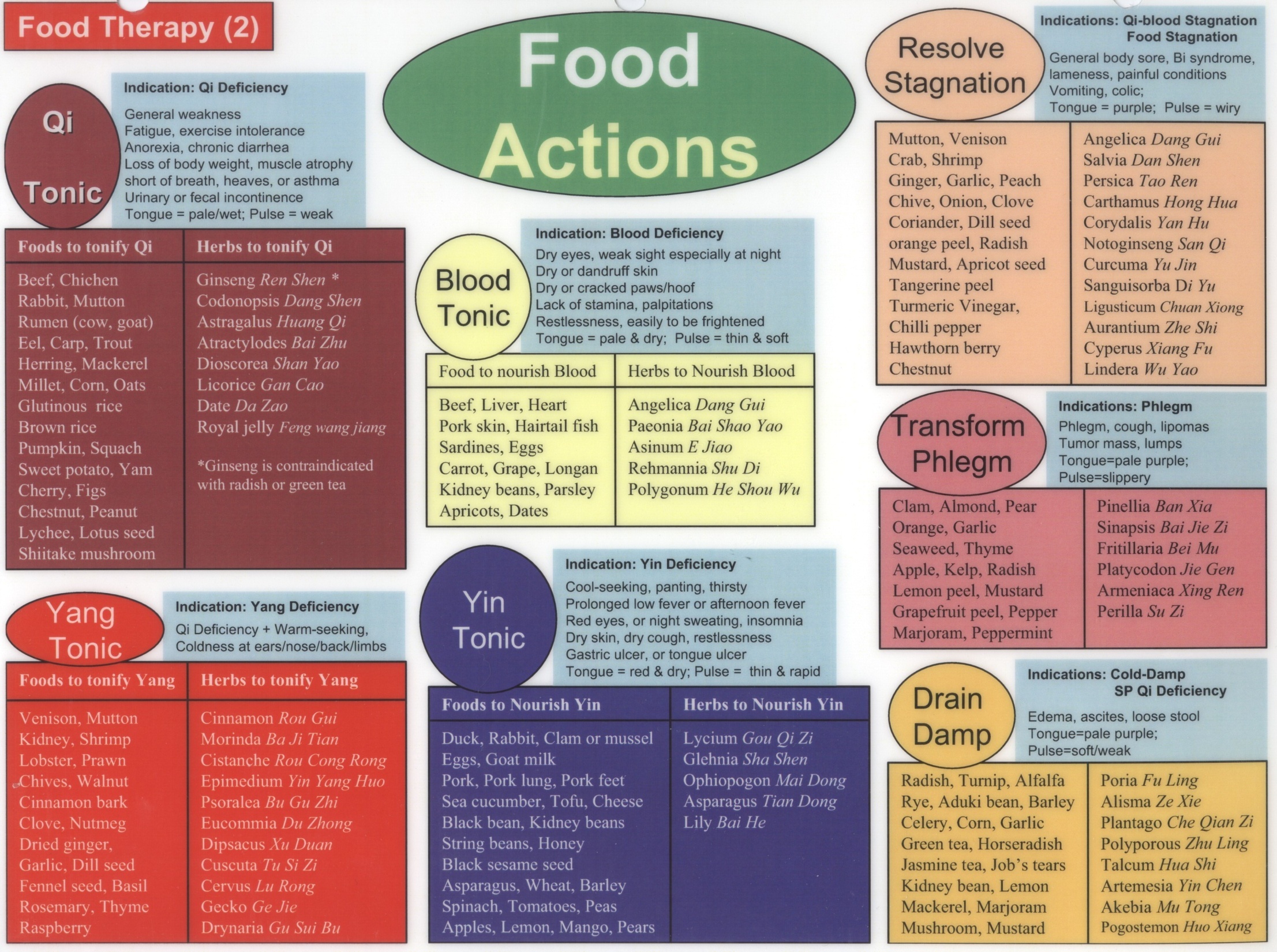 Hypothyroidism: General
In non-humans, species-inappropriate diet may lead to Spleen Qi Deficiency

Excessive vaccinations or environmental toxins may cause Liver Qi Stagnation and Spleen injury

Chronic Spleen Qi Deficiency ultimately
Leads to fatigue
Leads to Yang Deficiency
Leads to Damp accumulation and Phlegm
May lead to Blood Stasis
Hypothyroidism Patterns
Spleen Qi Deficiency

Qi and Yin Deficiency

Yuan Qi Deficiency

Spleen-Kidney Yang Deficiency

Liver Stagnation Phlegm Nodulation

Congealed Phlegm and Blood Stasis
Which Food Categories Most Important?
Qi Tonics
bay, beef, cherry, chicken, coconut, corn, date, eel, fig, ginseng, grape, ham, herring, Job’s tears, lentil, licorice, longan, mackerel, Microalgae, molasses, mutton, oats, potato, rabbit, rice, royal jelly, rutabaga, sweet potato, shiitake mushroom, squash, tofu, trout, yam 

Yin Tonics
alfalfa sprout, apple, apricot, asparagus, avocado, banana, barley, cheese, chicken egg, clam, coconut milk, crab, duck, duck egg, honey, kelp, kidney bean, lemon, lima bean, malt, mango, milk, mung bean sprout, nettle, nori, plantain, oyster, pea, pear, pineapple, pork, potato, rabbit, spelt, string bean, sweet potato, tofu, tomato, water chestnut, watermelon, yam
Which Food Categories Most Important?
Yang Tonics
Basil, Cinnamon Bark, Clove, Fennel Seed, Fenugreek Seed, Garlic, Dried Ginger, Kidney, Lamb, Rosemary, Shrimp, and Walnut

Phlegm Regulating Foods
Almond, Apple Peel, Garlic, Licorice, Marjoram, Mushroom, Black and White Pepper, Peppermint, Plantain, Seaweed, Shitake Mushroom, Shrimp, Tea, Walnut and Watercress

Blood Regulating Foods
Chestnut, Chili Pepper, Chive, Crab, Hawthorn Berry, Peach, Ginger, Turmeric and Vinegar
Spleen Qi Deficiency
Common Signs
Fatigue
Cold distal extremities
Obesity
Puffy edema
Tendency to loose stools
Fat, pale tongue with teeth-marks and thin white coat
Weak and soggy pulse
Spleen Qi Deficiency
Spleen Qi Deficiency
Bu Zhong Yi Qi Tang, Reinforce the Middle  Burner and Tonify Qi Decoction
Ren Shen, Panax Ginseng
Huang Qi, Astragalus
Bai Zhu, Atractylodes
Dang Gui, Angelica sinensis
Chen Pi, ripe Tangerine Peel
Chai Hu, Bupleurum
Sheng Ma, Cimicifuga
Zhi Gan Cao, honey-fried Licorice

Actions: Tonifies the Spleen and Stomach Qi, lifts the Yang Qi
Bu Zhong Yi Qi Tang Formula Analysis
Huang Qi, Astragalus, Ren Shen, Ginseng, Bai Zhu, Atractylodes, and Zhi Gan Cao, Licorice are complementary Qi Tonics

Assistant Dang Gui, Angelica sinensis works with Huang Qi to augment Qi via Blood

Assistant Chen Pi, Citrus, regulates Qi

Envoys Sheng Ma, Cimicifuga, and Chai Hu, Bupleurum help raise the sunken Yang Q
“Bu Zhong Yi Qi Tang” Food Therapy
What is a simple yet complete Qi Tonic formula for a carnivore?

What can we add to help regulate the Qi in the Spleen/Stomach?

Are there foods that raise Yang Qi?
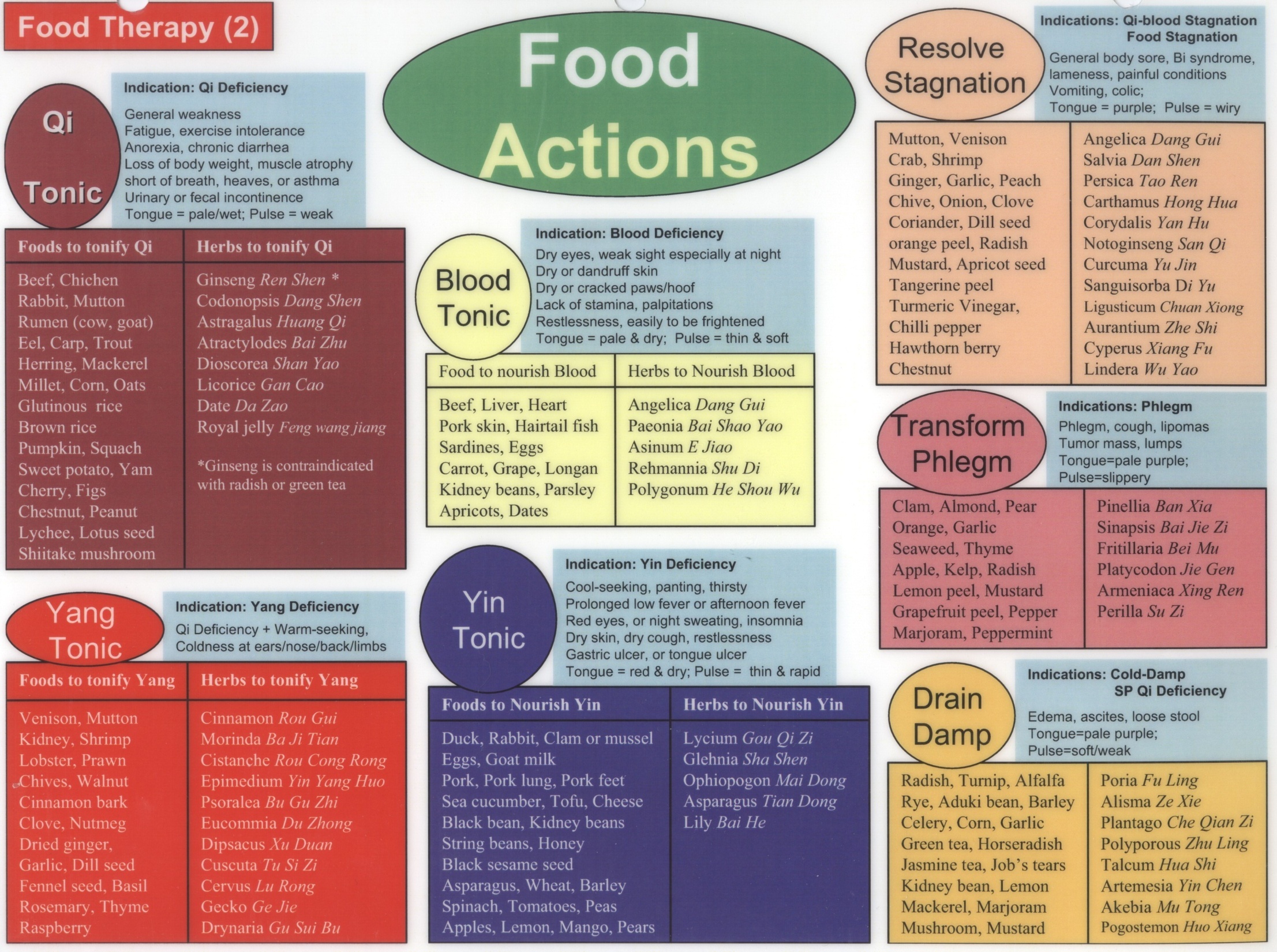 Qi and Yin Deficiency
Common Signs
Aversion to Cold
Cold extremities
Cold and painful lumbar area
Loose teeth
Deafness or hearing loss
Copious clear urine
Urinary incontinence
Lethargy and exercise intolerance
Dry, flakey skin
Increased shedding
Bilateral symmetrical hair loss
Loose, dry, thickened and darkly pigmented skin
Weight gain without increased appetite or caloric consumption
Weak vocalizations
Constipation or diarrhea
Swollen, pale, thin moist or red and dry tongue
Weak, deep pulse
Qi and Yin Deficiency
Jia Bing Feng (A2201)
Huang Qi, Astragalus
Dang Shen, Condonopsis
He Shou Wu, Polygonum
Shu Di Huang, Rehmannia
Bai Shao Yao, Peony
Shan Yao, Dioscorea
Xia Ku Cao, Prunella
Xiang Fu, Cyperus
Chai Hu, Bupleurum
Hai Zao, Sargassum
Kun Bu, Laminaria

Actions: Tonify Qi, nourish Yin and Blood, Transform Phlegm and soften hardness
Jia Bing Feng Formula Analysis
Of eleven herbs in this formula, three Tonify Qi

Three herbs nourish Blood and Jing

Three herbs function to soothe Liver Qi

Finally, two sea vegetables, Hai Zao, Sargassum, and Kun Bun, Laminaria, are used to transform Phlegm and soften hardness
“Jia Bing Feng” Food Therapy
Name at least one meat, grain and vegetable that may Tonify Qi

Which foods nourish Blood and Jing?

What things may soothe Liver Qi?

We can easily add sea vegetables such as, Hai Zao, Sargassum, and Kun Bun, Laminaria, to transform Phlegm and soften hardness
Foods to Soothe the Liver and Relieve Stagnation
Pungent and Raw Foods
Watercress, onions, mustard greens, turmeric, basil, bay, cardamom, marjoram, cumin, fennel, ginger, black pepper, rosemary, various mints, sprouted grains, beans, seeds, fresh vegetables, fruit

Foods which Harmonize the Liver
Honey, apple cider vinegar, licorice root, molasses, barley malt

Bitter and Sour Foods
Rye, romaine lettuce, asparagus, amaranth, quinoa, alfalfa, citrus peel, dandelion root, bupleurum, milk thistle, chamomile

Detoxifying and Cooling
Mung beans, celery, seaweeds, cucumber, watercress, millet, mushrooms, daikon radish, rhubarb root
Yuan Qi Deficiency
Common Signs
Developmental abnormalities (i.e. bone and tendon)
Muscular problems
Poor exercise tolerance or weakness
Warm-seeking of decreased body temperature
Goiter
Scaly hair coat
Edema
Pale tongue with white coating
Deep, weak pulse
Yuan Qi Deficiency
Xiao Ying Powder (A2204)
Tu Si Zi, Cuscuta
Rou Cong Rong, Cistanche
He Shou Wu, Polygonum
Xuan Shen, Scrophularia
Hai Dai, Zostera
Hai Ge Ke, Cyclina
Hai Zao, Sargassum
Hai Piao Xiao, Sepia
Kun Bu, Laminaria

Actions: Tonify Kidney Jing  and Yuan Qi, transform Phlegm, soften hardness
Liver Stagnation Phlegm Nodulation
Common Signs
Wood Personality
Goiter or obvious thyroid enlargement
Emotional problems
Purple or slightly red tongue
Wiry or string-taut pulse
Liver Stagnation Phlegm Nodulation
Liver Stagnation Phlegm Nodulation
Si Hai Powder (A2203)
Mu Xiang, Saussurea
Chen Pi, ripe Tangerine Peel
Hai Dai, Zostera
Hai Ge Ke, Cyclina
Hai Zao, Sargassum
Hai Piao Xiao, Sepia
Kun Bu, Laminaria

Actions: Soothe Liver and resolve Stagnation and eliminate enlarged thyroid
Hyperthyroidism: General
Disease mechanism related to Liver

If Liver Stagnation is not rectified, the Qi Mechanism may become depressed and stagnate
Leads to Dampness and Phlegm congealing

Enduring Stagnation may transform to Fire

Heat from Stagnation may “draft” Phlegm up the Heart Orifices and harass the Shen

Heat from Stagnation may damage Yin Fluids leading to Yin Deficiency with Yang Rising 
“Strong Fire eats Qi” leading to further Yin and Qi damage
Hyperthyroidism: Summary
Disease Mechanism is combination of Excess and Deficiency

Root Deficiency
Yin Deficiency
Qi Deficiency
If severe, Yang Deficiency

Branch Excess
Qi Stagnation
Congealed Phlegm
Blood Stasis
Hyperthyroidism Patterns
Qi Stagnation and Congealed Blood and Phlegm

Excess Liver Fire

Yin Deficiency with Yang Excess

Qi and Yin Dual Deficiency
Which Food Categories Most Important?
Qi Regulation
Basil, Cardamom, Carrot, Cayenne, Clove, Coriander, Garlic, Hawthorn Berry and Turmeric

Blood Regulation
Chestnut, Chili Pepper, Chive, Crab, Hawthorn Berry, Peach, Ginger, Turmeric and Vinegar

Resolve Phlegm
Almond, Apple Peel, Garlic, Licorice, Marjoram, Mushroom, Black and White Pepper, Peppermint, Plantain, Seaweed, Shitake Mushroom, Shrimp, Tea, Walnut and Watercress
Which Food Categories Most Important?
Drain Fire/Cooling
Asparagus, Bamboo Shoot, Banana, Kelp, Lettuce, Millet, Peppermint, White Potato and Tofu

Tonify Yin
alfalfa sprout, apple, apricot, asparagus, avocado, banana, barley, cheese, chicken egg, clam, coconut milk, crab, duck, duck egg, honey, kelp, kidney bean, lemon, lima bean, malt, mango, milk, mung bean sprout, nettle, nori, plantain, oyster, pea, pear, pineapple, pork, potato, rabbit, spelt, string bean, sweet potato, tofu, tomato, water chestnut, watermelon, yam
Qi Stagnation and Congealed Blood and Phlegm
Common Signs
Irritability
Anxiety
Depression
Goiter which is soft and non-painful
Tendency to sighing
Painful or reactive hypochondriac region
Bluish-dark red tongue with thin white coat
Wiry, slippery pulse
Qi Stagnation and Congealed Blood and Phlegm
Xiao Yao San, Rambling Powder
Chai hu bupleurum
Dang gui angelica sinensis
Bai shao yao white peony
Bai zhu white atractylodes
Fu ling poria
Bo he peppermint
Wei jiang roasted ginger
Zhi gan cao honey-fried licorice

Disperses Liver Qi, relieves stagnation, tonifies Spleen Qi, nourishes Blood
Xiao Yao San Formula Analysis
The chief herb Chai Hu, Bupleurum, relieves Liver constraint

Deputies Dang Gui, Angelica sinensis, and Bai Shao Yao, Peony, nourish Blood to soften Liver

Assistants Bai Zhu, Atractyoldes, and Fu ling, Poria, strengthen the Spleen and T & T function

Assistants Zhi Gan Cao, honey-fried Licorice and Bai Shao Yao, Peony, moderate spasmodic abdominal pain

Envoy Wei Jiang, Zingiber harmonizes the Stomach

Envoy Bo He, Mentha harmonizes and cools Liver
“Xiao Yao San” Food Therapy
Foods to Soothe the Liver and Relieve Stagnation

Pungent and Raw Foods
Watercress, onions, mustard greens, turmeric, basil, bay, cardamom, marjoram, cumin, fennel, ginger, black pepper, rosemary, various mints, sprouted grains, beans, seeds, fresh vegetables, fruit

Foods which Harmonize the Liver
Honey, apple cider vinegar, licorice root, molasses, barley malt

Bitter and Sour Foods
Rye, romaine lettuce, asparagus, amaranth, quinoa, alfalfa, citrus peel, dandelion root, bupleurum, milk thistle, chamomile

Detoxifying and Cooling
Mung beans, celery, seaweeds, cucumber, watercress, millet, mushrooms, daikon radish, rhubarb root
Qi Stagnation and Congealed Blood and Phlegm
Xiao Chai Hu Tang, Minor Bupleurum Decoction
Chai Hu, Bupleurum
Huang Qin, Scuttelaria
Ren Shen, panax Ginseng
Ban Xia, Pinellia
Zhi Gan Cao, honey-fried licorice
Sheng Jiang, fresh Ginger
Da Zao, Jujube

Additions: Xia Ku Cao, Mu Li, Zhe Bei Mu and Kun Bu

Actions: harmonizes Shaoyang and softens nodules
Qi Stagnation and Congealed Blood and Phlegm
Sargussum Jade Pot (A2211)
Hai Zao, Sargassum
Kun Bu, Laminaria
Hai Dai, Zostera
San Leng, Sparganium
E Zhu, Zedoaria
Ban Xia, Pinellia
Chen Pi, Ripe Tangerine Peel
Qing Pi, Green Tangerine Peel
Lian Qiao, Forsythia
Chuan Bei Mu, Fritillaria
Dang Gui, Angelica sinensis
Chuan Xiong, Ligusticum
Du Huo, Angelica pubescens

Actions: Soften swelling, Move Qi, dissolve Phlegm, break up masses
Excess Liver Fire
Common Signs
Goiter which is soft and non-painful
Emotional tension
Irritability
Red eyes
Headache
Dizziness and tinnitus
Tongue and skin shaking/fasiculation
Insomnia
Calorophobic
Panting
Hunger with increased food intake
Profuse drinking
Bitter taste in mouth
Red tongue with yellow coat
Bowstring, rapid pulse
Excess Liver Fire
Long Dan Xie Gan Tang
Long Dan Cao		6g
Huang Qin                    	9g
Zhi Zi                            	9g
Mu Tong                       	6g
Ze Xie                           	9g
Chai Hu                         	6g
Sheng Di Huang            	6g
Dang Gui                       	3g
Sheng Gan cao              	6g

Additions: Xia Ku Cao, Xuan Shen, Mu Li, Ban Xia, Zhe Bei Mu, Hai Zao and Kun Bu

Actions: Clear the Liver and drain Fire, transform Phlegm and scatter nodulation
Yin Deficiency with Yang Excess
Common Signs
Enlarged thyroid 
Weight loss
Emaciation
Irritability, restless, hyperactive or aggressive
Insomnia
Panting
Tremors of tongue and skin
Increased appetite
Fatigue
Loose stools
Vomiting
Tachycardia
Hot feet and chest center
Exophthalmos
Photophobia
Red, dry tongue
Wiry, rapid, floating and thin pulse
Yin Deficiency with Yang Excess
Yin Deficiency with Yang Excess
Hyper Jia Bing Formula (A2212)
Shu Di Huang, Rehmannia
Shan Yao, Dioscorea
Shan Zhu Yu, Cornus
Bai Shao Yao, Paeonia
Ze Xie, Alisma
Mu Li, Ostrea
Long Gu, Draconis
Xiang Fu, Cyperus
Chai Hu, Bupleurum

Actions: Tonify Yin and pacify Yang
Yin Deficiency with Yang Excess
Tian Wan Bu Xin Dan, Heavenly Emperor Supplement and Heart Elixir

Yi Guan Jian, One Link Decoction

Plus additions of
Xuan Shen, Scrophularia
Huang Yao Zi, Dioscorea bulbifera
Mu Li, Ostrea
Hai Zao, Sargassum
Kun Bu, Laminaria
Ban Xia, Pinellia
Chen Pi, ripe Tangerine Peel
Fu Ling, Poria
Huang Lian, Coptis
Tian Wang Bu Xin Dan Emperor of Heaven’s Special Pill to Tonify the Heart
Sheng Di Huang unprepared Rehmannia
Ren Shen Panax ginseng
Tian Men Dong asparagus
Xuan Shen scrophularia
Dan Shen salvia
Fu Ling poria
Yuan Zhi polygala
Dang Gui angelica sinensis
Wu Wei Zi Schisandra
Bai Zi Ren biota
Suan Zao Ren zizyphus
Jie Geng platycodon
Zhu Sha cinnabar

Actions: enriches the Yin, nourishes the Blood, tonifies the Heart, calms the Shen
Liver-Kidney Yin Deficiency
Yi Guan Yin, One Link Decoction
Sha Shen, Glehnia root
Mai Men Dong, Ophipogon
Dang Gui, Angelica chinensis
Sheng Di Huang, Uncooked Rehmannia
Gou Qi Zi, Lycium Fruit
Chuan Lian Zi, Melia Fruit

Functions: Nourishes the Liver and Kidney Yin, soothes the Liver, relieves Qi Stagnation
Qi and Yin Dual Deficiency
Common Signs
Shen lassitude and fatigue
Shortness of breath
Emaciation
Lack of strength
Restlessness and insomnia
Dry mouth and parched throat
Lumbar and stifle pain and weakness
Low-grade fever or Five Hearts Hot
Reduced appetite and food intake
Abdominal distension after eating
Loose stools
Red tongue with thin or peeled coat
Empty and rapid pulse
Qi and Yin Dual Deficiency
Jia Kang Zhong Fang, Heavy Hyperthyroid Formula
Huang Qi, Astragalus
Xia Ku Cao, Prunella
He Shou Wu, Polygonum
Sheng Di Huang, uncooked Rehmannia
Bai Shao Yao, Paeony
Xiang Fu, Cyperus

Actions: Fortify Qi, enrich Yin, clear the Liver and scatter nodulation